CLASS --- VIII
CHAPTER 3 ---- FUNCTIONS AND CHARTS IN EXCEL
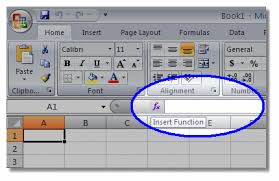 FUNCTIONS
ARGUMENTS
A predefined formula in Excel is known as function.
Values on which operations are performed are called arguments.
2
INSERTING FUNCTIONS
Functions can be inserted from the formulas tab.
A function always begins with an equals sign (=).
Function arguments are given in small brackets ( ) after the function name.
3
Commonly  used  functions
STATISTICAL FUNCTIONS
MATHEMATICAL FUNCTIONS
4
MATHEMATICAL FUNCTIONS

SUM, PRODUCT, QUOTIENT, POWER
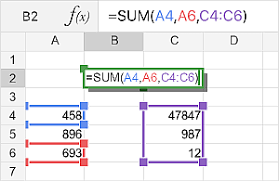 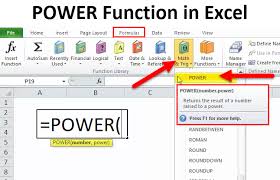 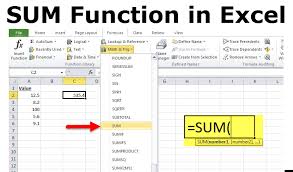 5
STATISTICAL FUNCTIONS
MAX, MIN, COUNT, COUNTA, AVERAGE
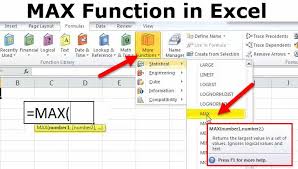 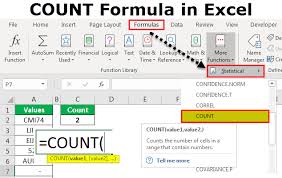 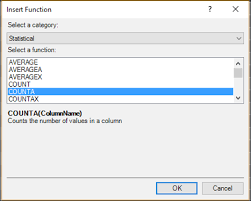 6
AUTOSUM
AutoSum is used to insert commonly used functions such as Sum, Average, Max, Min and Count Numbers.
7
CHARTS IN MS-EXCEL
A chart is a graph on an Excel worksheet used to represent data in a pictorial form.
8
COMPONENTS  OF  A  CHART
9
Chart Elements
The title is a text box you can place anywhere on the chart.
The plot is the area on the chart that displays the data in the chart type you choose.
A data point is one piece of data appearing on the chart. For most chart types, each data point shows the value of the contents of one cell in the data range linked to the chart.
A chart's legend shows what each color on a chart represents.
Gridlines are the lines on a chart added to improve its readability.
X-axis (Category axis) is the horizontal axis displaying the categories.
Y-axis (Value axis) is the vertical axis displaying values.
10
TYPES OF CHARTS
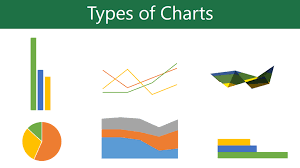 Column
Line
Pie
Bar
Area
11
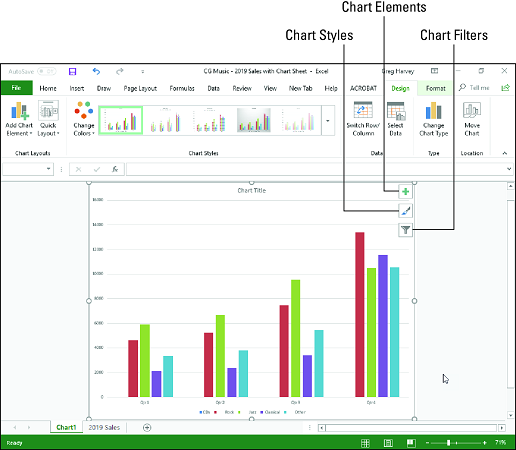 It compares data using vertical bars.
COLUMN  CHART
12
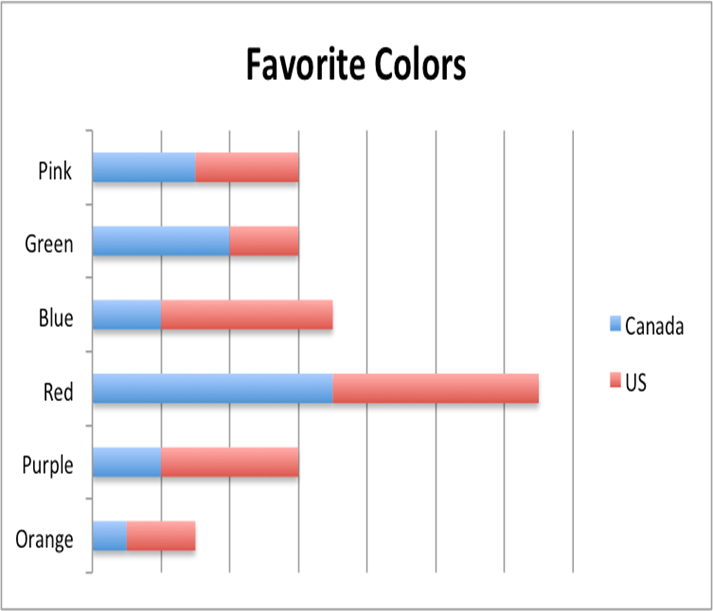 It compares data using horizontal bars.
BAR CHART
13
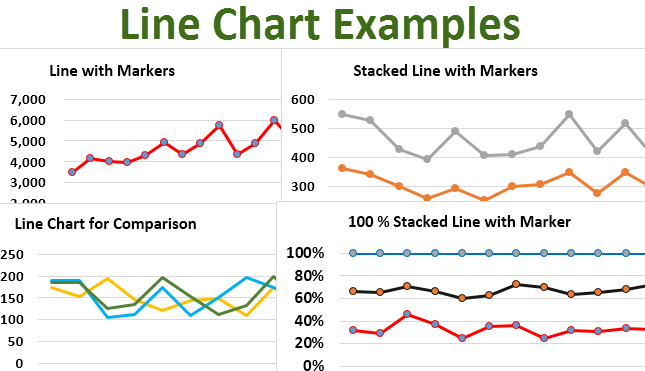 It shows trends over time using lines.
LINE  CHART
14
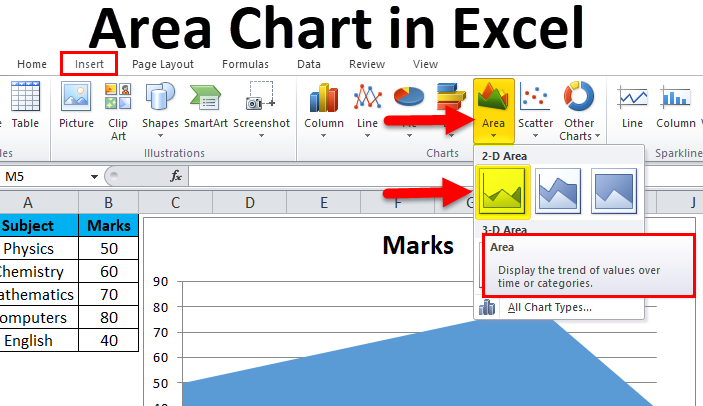 It is similar to a line chart with areas under the lines filled in.
AREA CHART
15
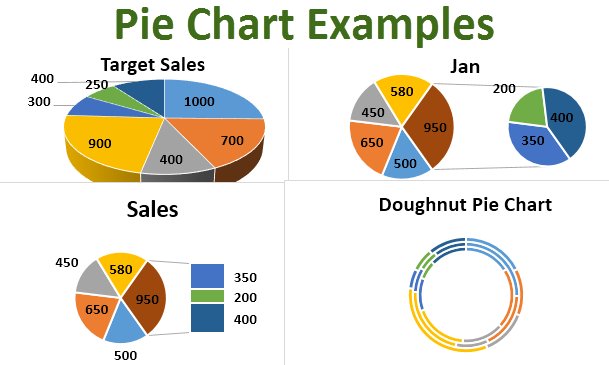 It compares proportions or parts of a whole.
PIE  CHART
16
In MS-Excel you can-------
Create, Modify, Delete, Move or Resize a chart
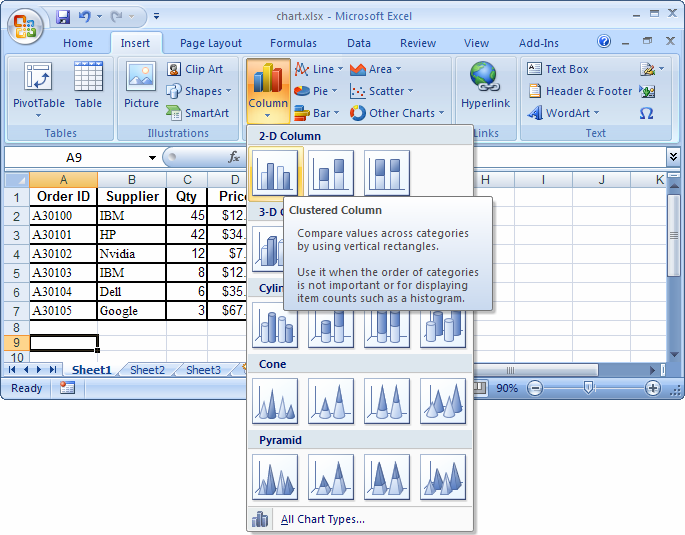 17
THANK  YOU
18